Евразийский национальный университет имени Л.Н. Гумилева
Лекция № 14


Тема: Использования ДДЗ в экологическом мониторинге и чрезвычайных ситуациях
Использования ДДЗ в экологическом мониторинге 
Использования ДДЗ в чрезвычайных ситуациях
План лекции:
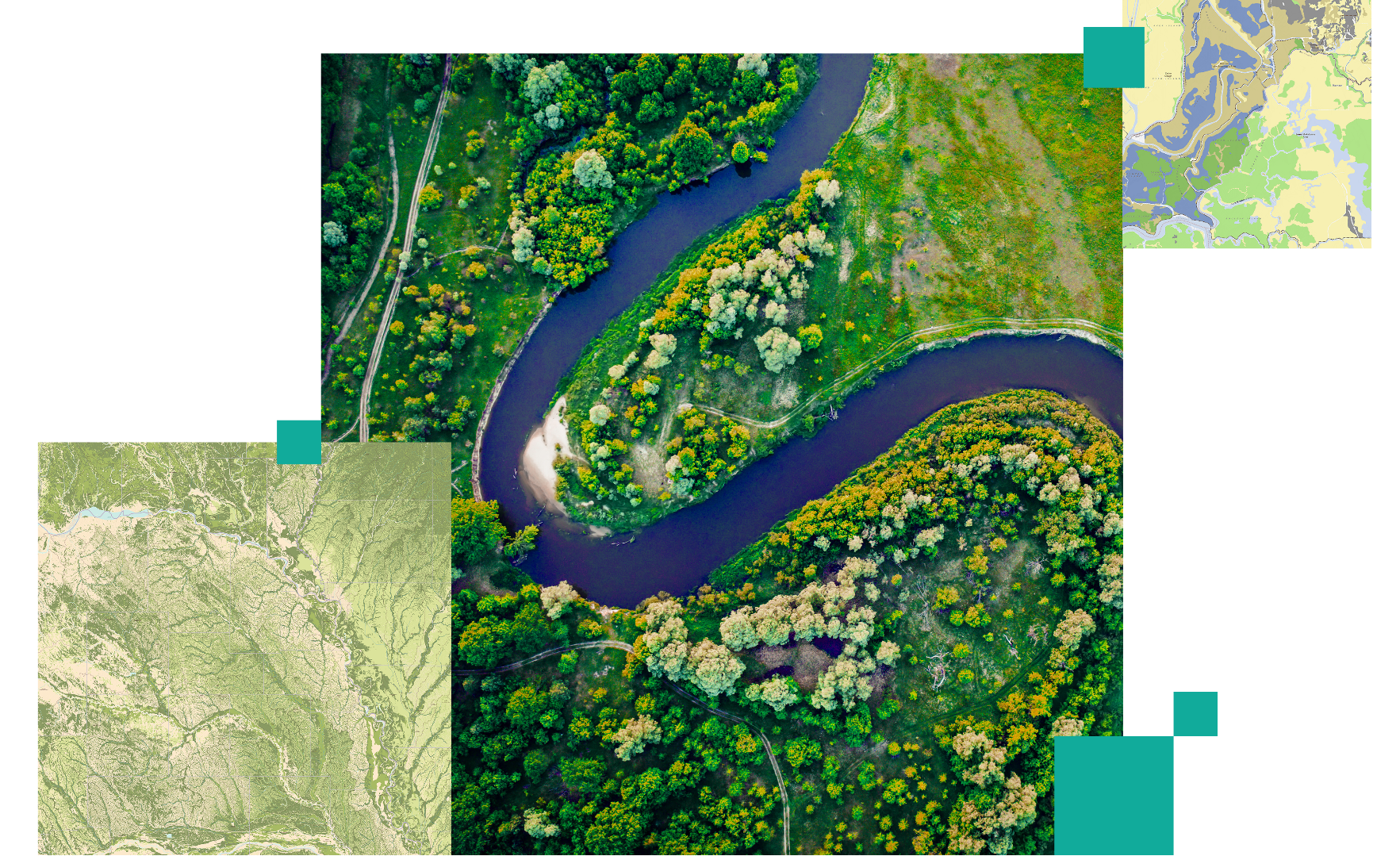 Среди различных типов поверхностных вод можно выделить четыре типа, существенно различающихся по оптическим характеристикам.
На основе анализа физических процессов коэффи­циента формирования спектральной яркости и указан­ной типизации водоемов предложены следующие пра­вила применения космической информации.
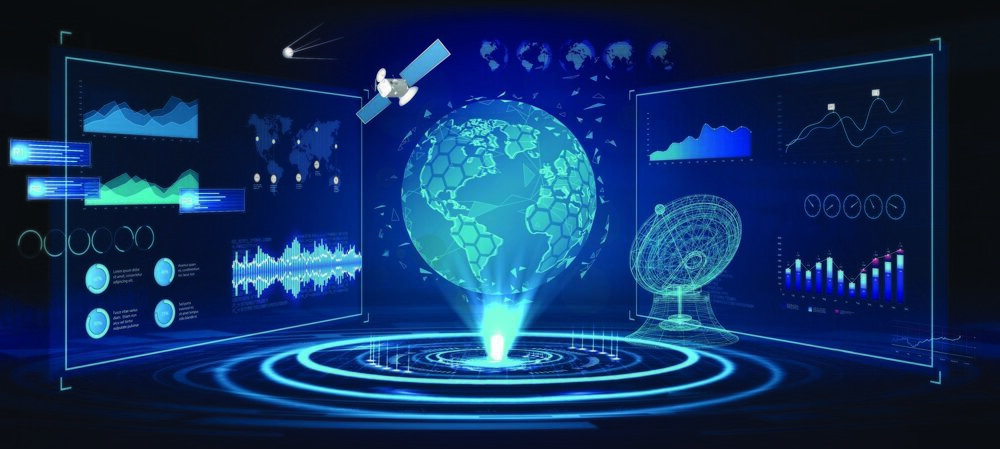 Космическую фото информацию, полученную в спектральном интервале 0,46 — 0,7 мкм, можно использовать для определения типа взвешенных (органических или неорганических) веществ в водоемах.
Оценка ущерба от паводков (наводнений) Сбор необходимой информации о сельскохозяй­ственных культурах, погибших в результате паводков Градационными наземными методами занимает не­сколько недель и не отвечает современным требова­ниям. Использование материалов дистанционного зондирования и методик их цифровой обработки не только обеспечивают оперативность и объективность информации, но и позволяет выделить площади с оди­наковым состоянием сельхозкультур и дать количе­ственную оценку состояния культур и затопления.
Методика основана на использовании снимков района затопления до и после паводка. После совмес­тной цифровой обработки этих снимков методами кластерного анализа определяются затопленные и подтоп­ленные территории, на которых погибла растительность. На основе полученных данных рассчитывают площадь затопленных территорий, на которой была раститель­ность в том или ином состоянии, и вегетационный индекс растительности (31, 73).
Пожары
В настоящее время с искусственных спутников Земли поступает большой объем информации, которую можно использовать для слежения за лесными пожа­рами. В частности, можно получать данные о: коорди­натах очагов пожаров, названии ближайшего населен­ного пункта, расстоянии до него, азимуте; площадях сгоревшего леса; объеме сгоревшего леса и т.д.
Основным дешифровочным признаком свежих га­рей после сильных низовых и повальных верховых пожаров является темно-серый и темный тон, неров­ные, чаще всего клиновидные границы. Не­ровный характер кромки гарей связан с различными видами и интенсивностью пожаров в течение суток, неравномерным пожарным созреванием типов насаж­дений, различными категориями площадей, встречаю­щимися на пути распространения пожара и, наконец, направлением ветра во время их действия. Дешифровочные признаки гарей не позволяют визуальным пу­тем надежно выделять все существующие гари, т. е. велика вероятность их пропуска, возникают трудности с точным определением географических х координат и площадей гарей. Методы цифровой обработки косми­ческих снимков позволяют успешно преодолеть указан­ные выше трудности.
В качестве примера опишем методологический подход к решению задачи оценки ущерба от лесных пожаров на основе использования космических изоб­ражений высокого разрешения (35x35 м), полученных со спутника «Метеор —ЗМ».
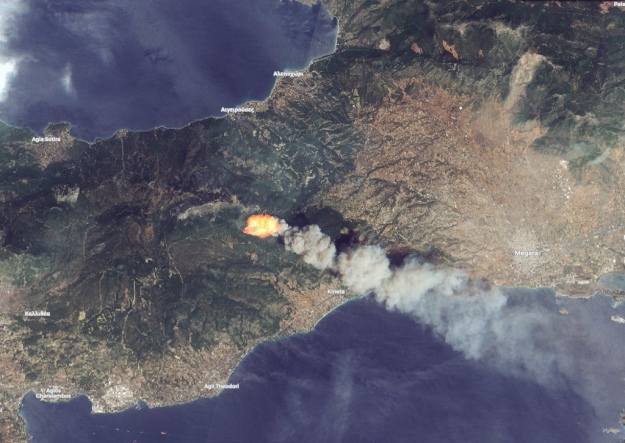 На первом этапе по координатам зарегистрирован­ных лесных пожаров производится выбор фрагментов космических изображений участков местности, на ко­торых предположительно имеются гари от лесных пожаров. Затем производится радиометрическая кор­рекция выбранных изображений, трансформирование их в географическую проекцию и совмещение с кар­той М 1:200 000 или 1:500 000.
На втором этапе к изображениям применяется метод классификации ISODATA (кластерный анализ без обучения) для выделения классов, соответствующих разным природным объектам (включая гари).
На третьем этапе проводится идентификация клас­сов методом анализа их спектральных кривых (спект­ральные кривые, соответствующие гарям, имеют отражение выше, чем мокрые почвы, но ниже, чем самые темные еловые леса) и каждому классу, содержащему гари от лесных пожаров, присваивается определенный цвет, по которому визуально достаточно просто опре­делить принадлежность данного участка местности к тому или иному «выгоревшему» классу, то есть созда­ется «маска».
На четвертом этапе с использованием «маски» определяется площадь гари лесного пожара, для чего «маска» накладывается на топографическую карту в М 1:200 000 или карту лесов в 1:500 000 и определяются породы деревьев, подвергшиеся воздействию пожара. Затем, используя вычислившую площадь гари и харак­теристики лесного покрова по данным топографичес­кой карты на участке данной гари от пожара, опреде­ляется объем сгоревшей древесины.
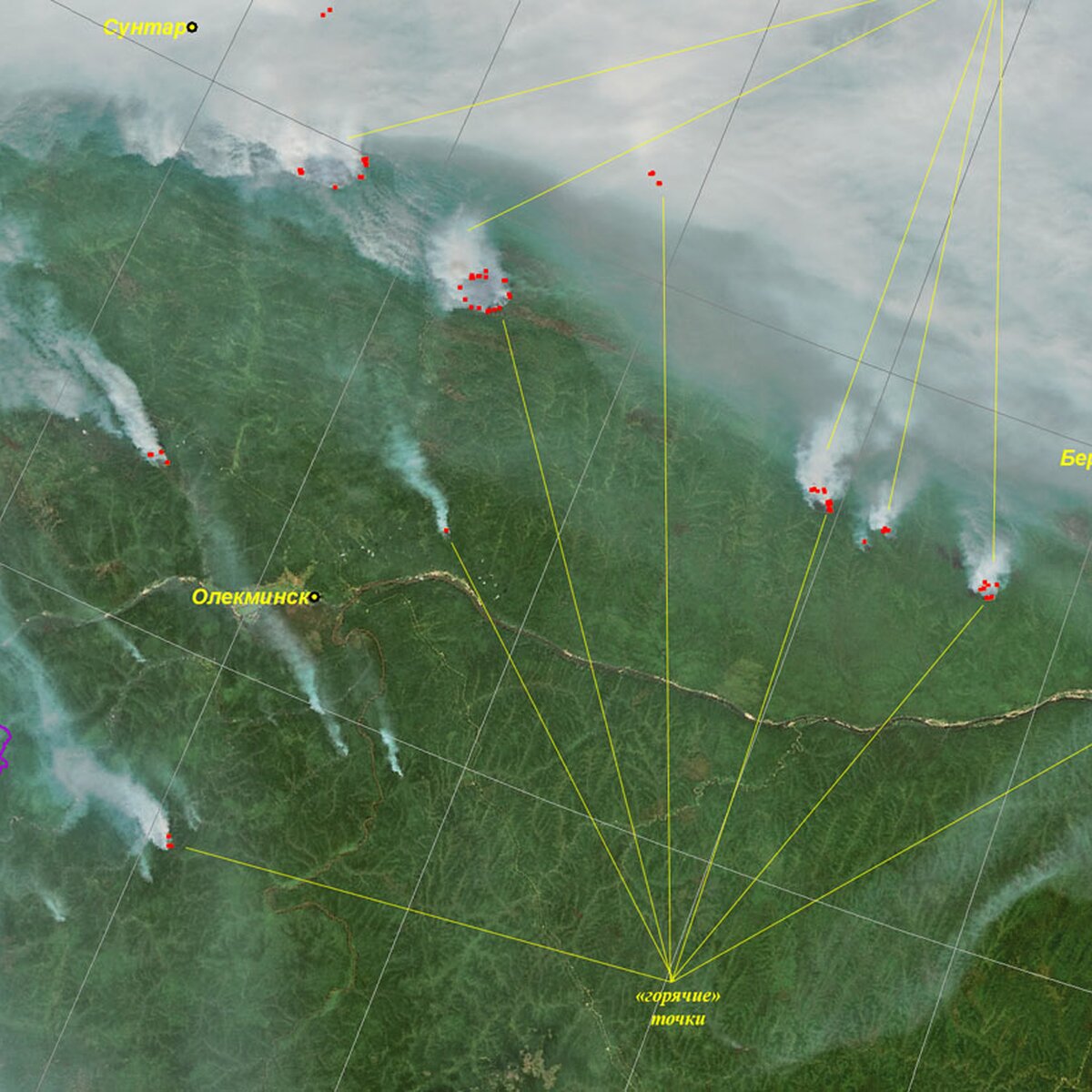 МОНИТОРИНГ ВЫРУБОК
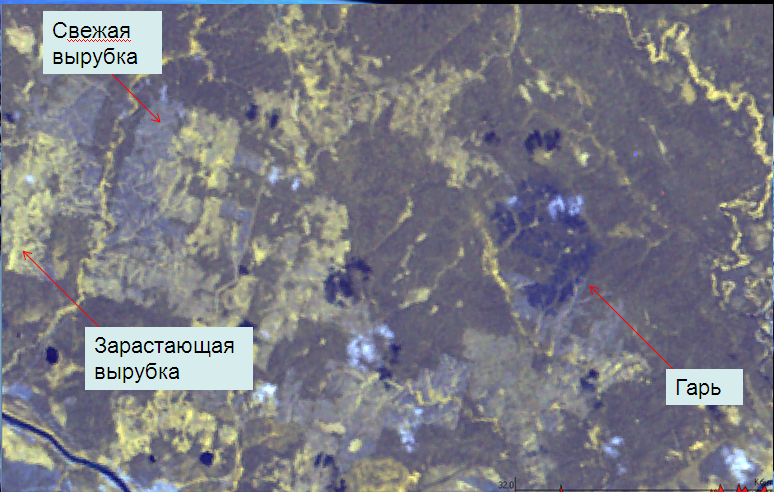 Усть-Илимский район Иркутской области.
Участок лесосырьевой базы ОАО «ПО Усть-Илимский ЛПК»
снимок Landsat MSS показывает нарушения в лесных насаждениях р.Коми
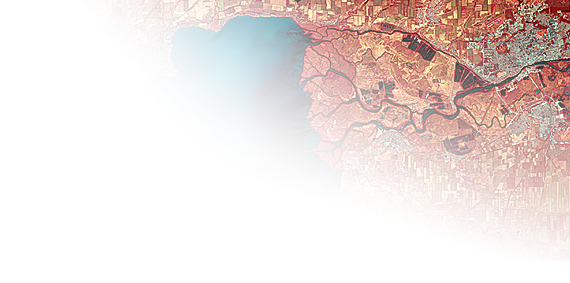 Круглогодичный оперативный мониторинг  рубок леса по данным РСА
Участки рубки леса в Архангельской области.  Выделены вырубки возрастом менее 2 лет. 
По данным КА RADARSAT-1, разрешение 25 м, 30.9.2001 г.
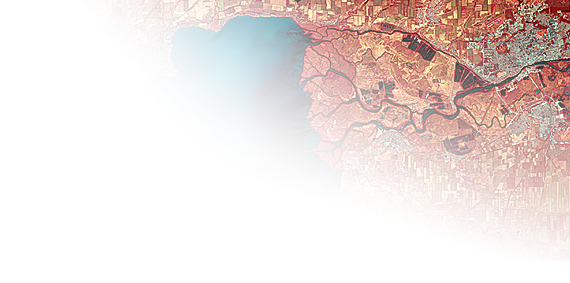 Мониторинг ледовой обстановкиДинамика схода ледяного покрова на реках
Оценка ледовой обстановки на реках для прогнозирования  возникновения заторов льда. 


Среднее течение реки Обь


Снимок IRS-1D LISS,
синтез RGB 3:2:1.
Пространственное
разрешение 23 м.
Дата съемки: 17 мая 2003 г.
0 15 км
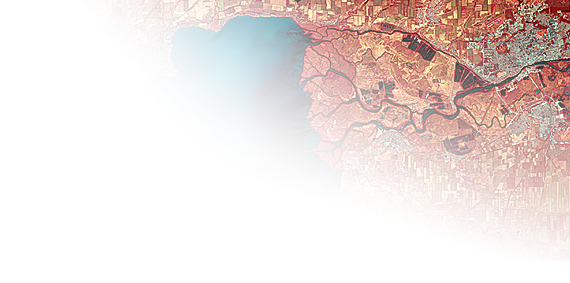 Высокодетальный космический мониторинг гидротехнических сооружений
Волжская ГЭС, снимок КА EROS-A, разрешение 2м, дата съемки 15.6.05
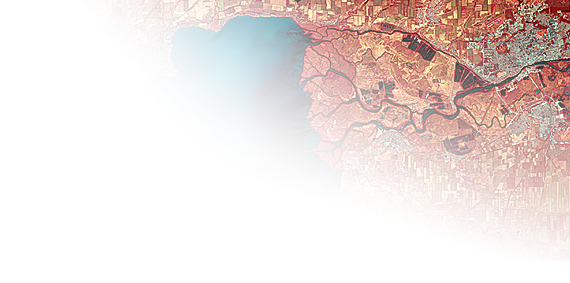 Высокодетальный космический мониторинг гидротехнических сооружений
Плотина Чограйского водохранилища. ИТЦ СканЭкс, ГНЦ Южморгеология
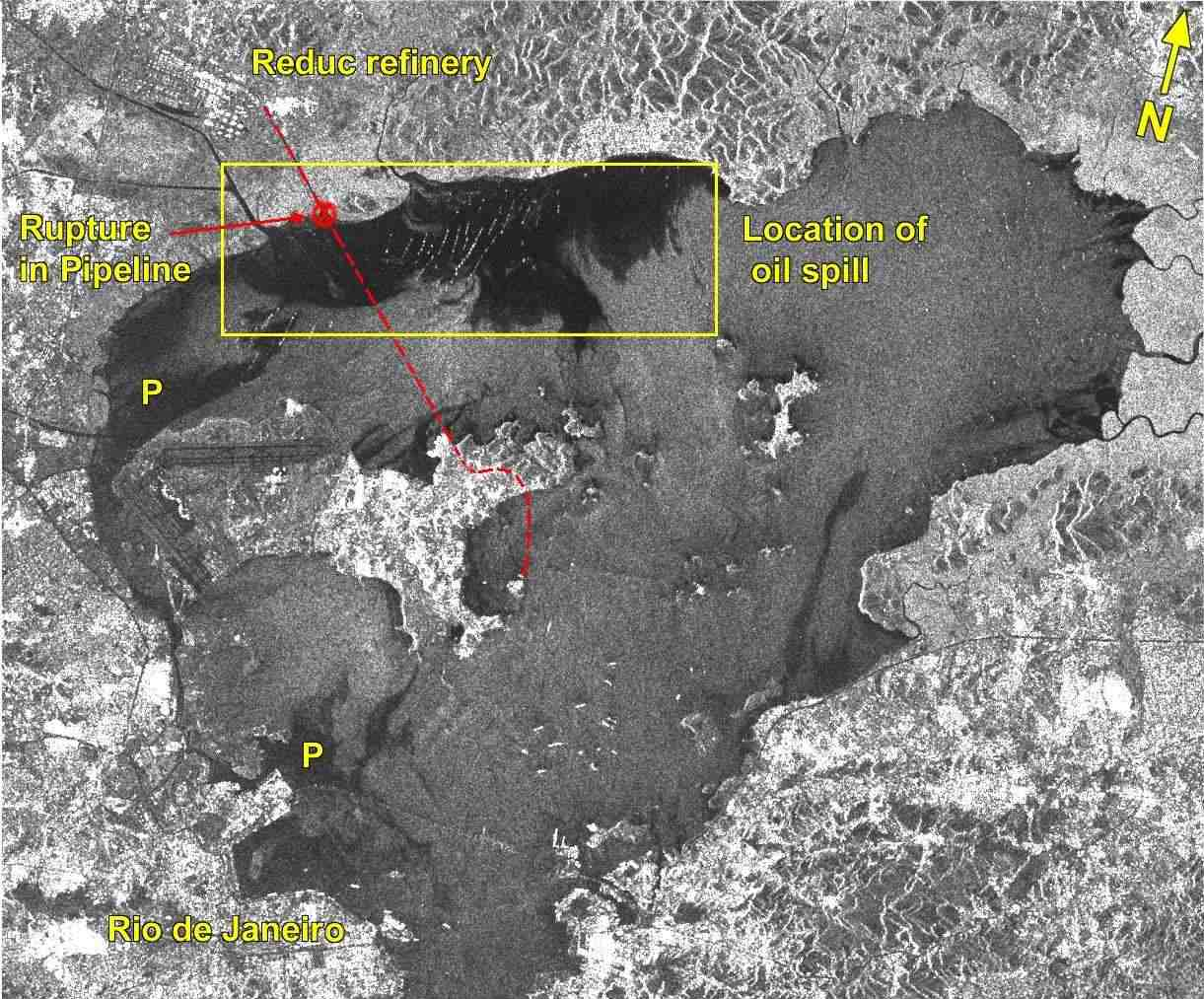 Нефтеперерабатывающий завод
Разрыв нефте-провода
местоположение нефтяного пятна
г. Рио-де-Жанейро
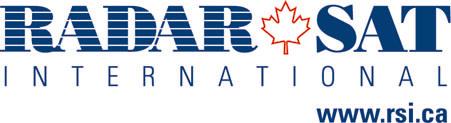 Мониторинг разливов нефтепродуктов 
в акваториях морей по данным RADARSAT-1
Обзорные вопросы
Как на космических снимках фиксируется загрязнение атмосферы и гидрологических объектов.
Как используется данные дистанционного зондирования при чрезвычайных ситуациях?
Какие методы лазерного дистанционного зондирования позволяют идентифицировать состояние почв и растительности.
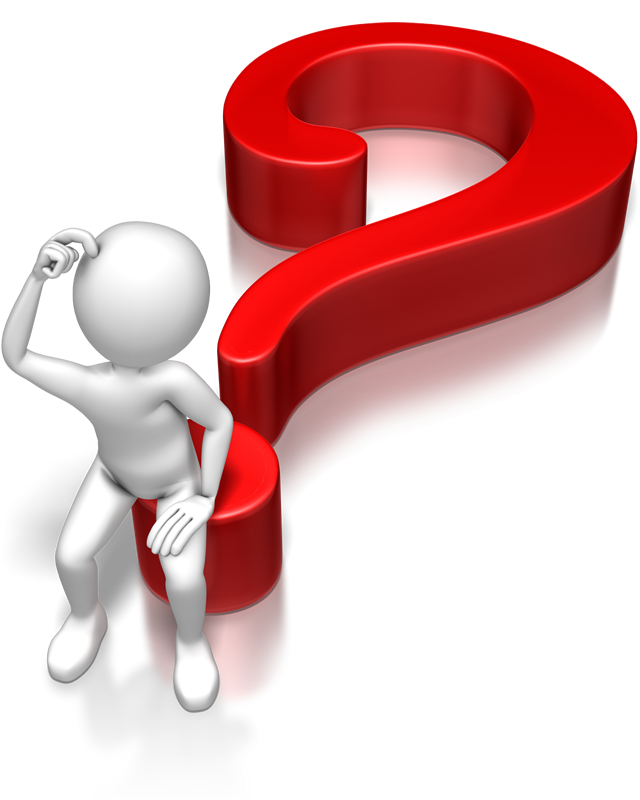 Список использованных источников
Трифонова Т. А., Мищенко Н. В., Краснощеков А. Н. Геоинформационные системы и дистанционное зондирование в экологических исследованиях. — Академический Проект, 2005. — 352 с.
Краснощёков А.Н., Трифонова Т.А., Мищенко Н.В. Геоинформационные системы в экологии: Учеб. пособие / Владим. гос. ун-т. Владимир, 2004. – 152с.
Токарева О.С. Обработка и интерпретация данных дистанционного зондирования Земли: учебное пособие / О.С. Токарева; Национальный исследовательский Томский политехнический университет. - Томск: Изд-во ТПУ, 2010. - 148 с.
А. Н. Шихов, А. П. Герасимов, А. И. Пономарчук, Е. С. Перминова Тематическое дешифрирование и интерпретация космических снимков среднего и высокого пространственного разрешения. Пермь, 2020. – 191 б. (http://www.psu.ru/files/docs/science/book s/uchebn ie -posobiya/shik hov-gerasimov-ponoma rchukpe r m i nov a - temat ic he sko e - de sh i f r ov a n ie -i -i nte r pr e t ac i y a -kosmicheskih-snimkov.pdf.)
Савиных В.П., Малинников, В.А., Сладкопевцев С.А., Цыпина Э.М. География из космоса. – М.:, Изд-во Моск. гос. ун-та геодезии и картографии´, 2000. – 224 с.
Благодарю за внимание!